CALCULUS
Polynomials and rational functions
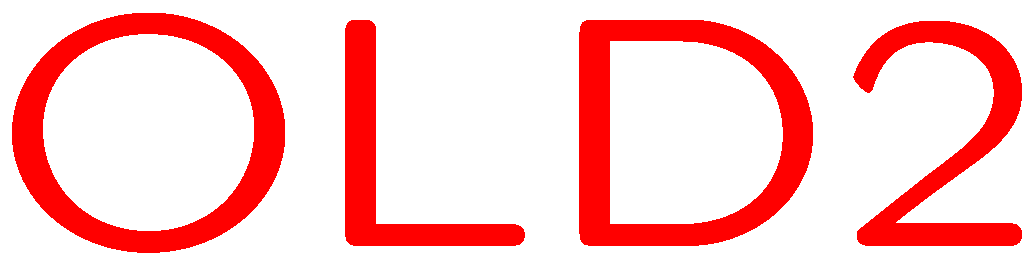 1
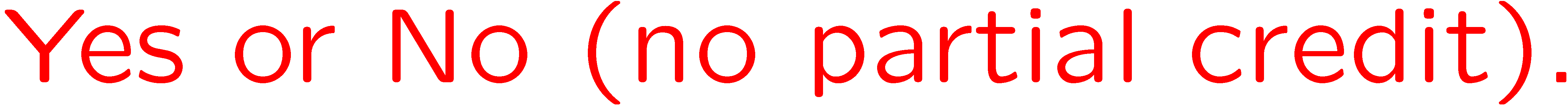 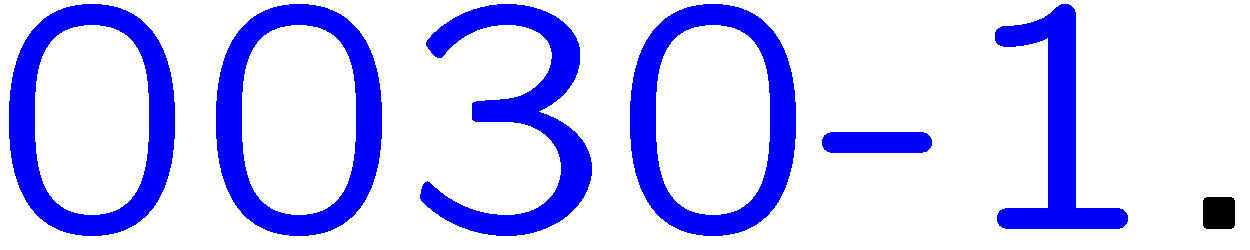 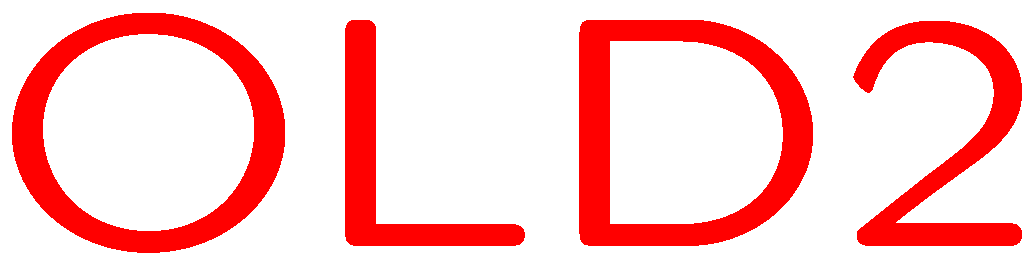 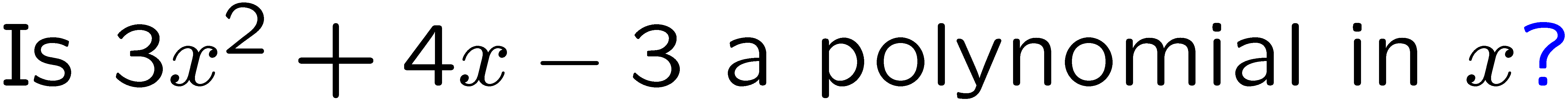 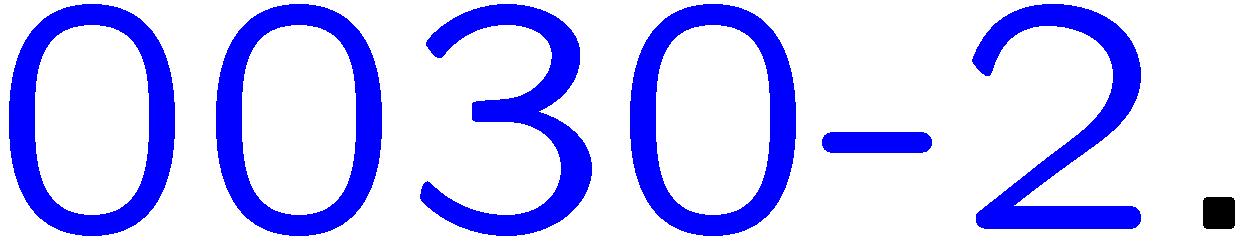 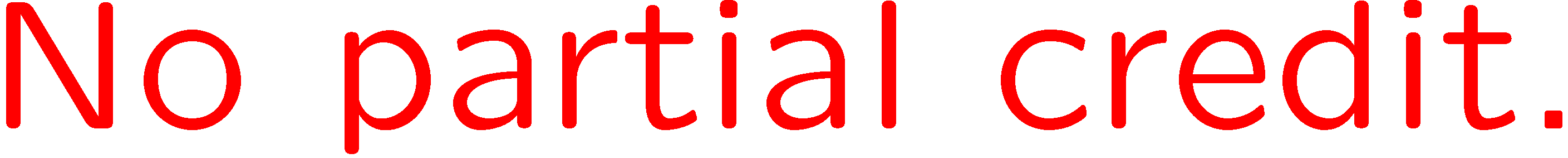 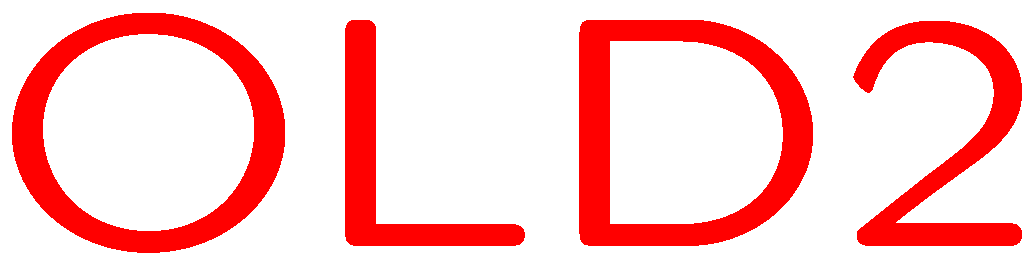 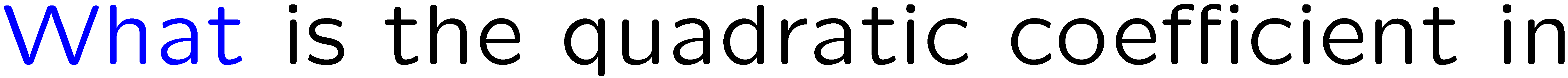 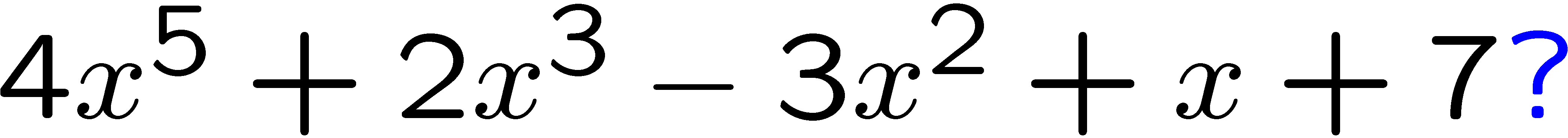 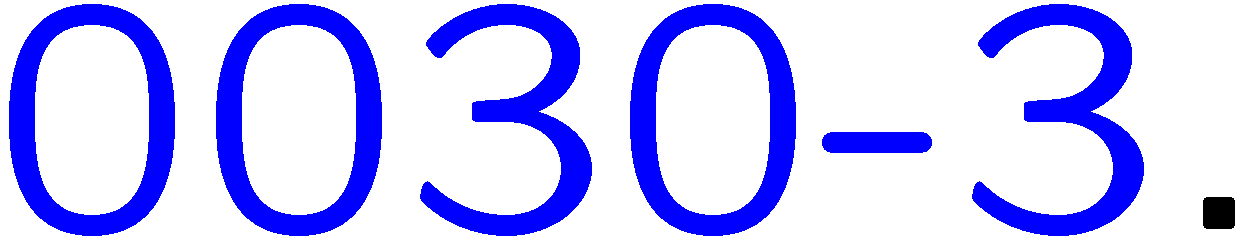 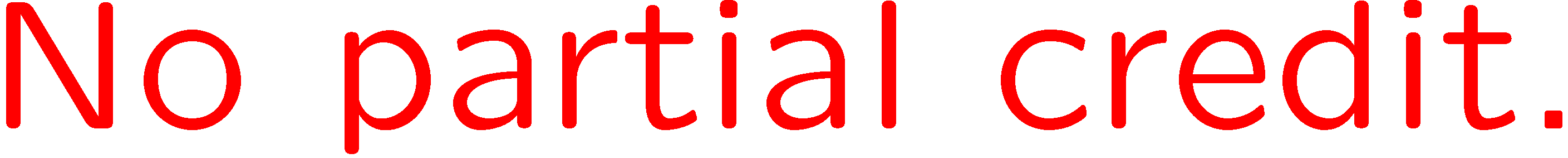 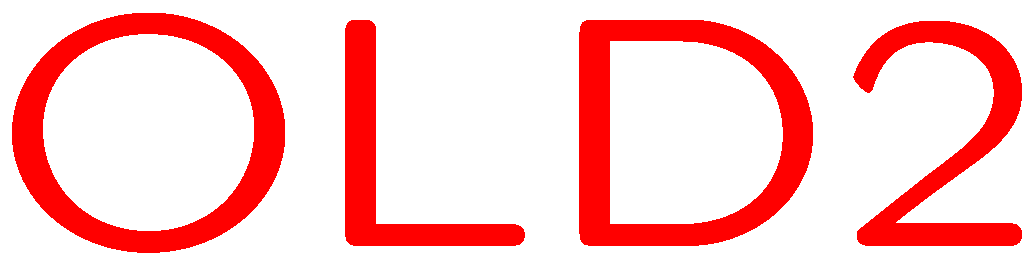 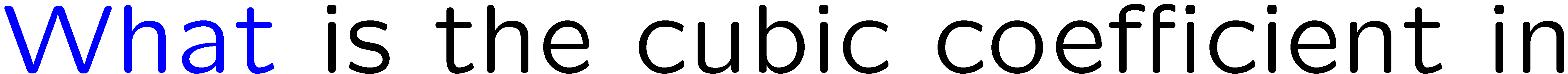 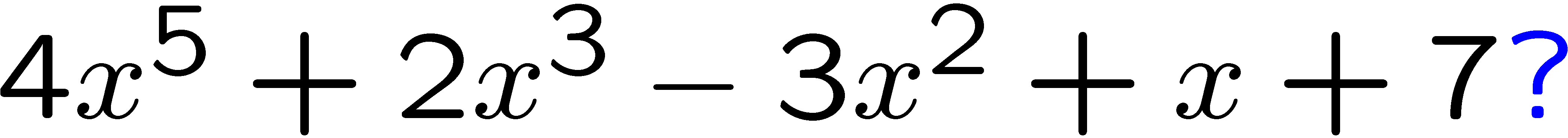 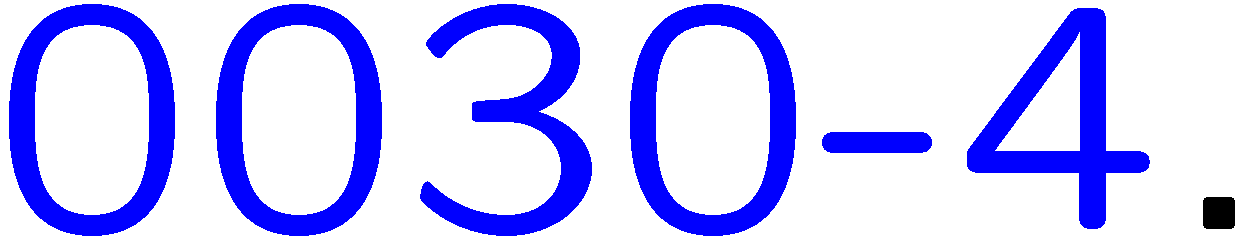 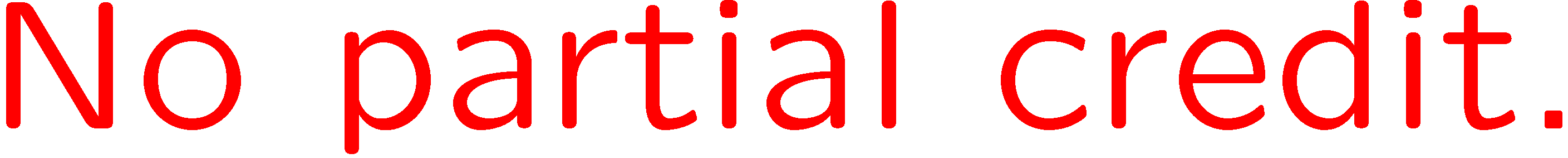 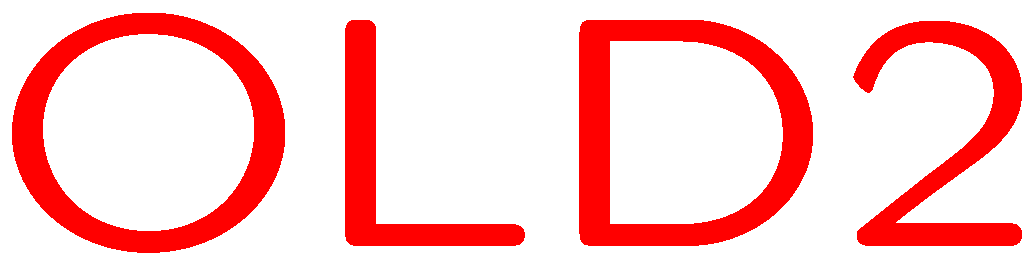 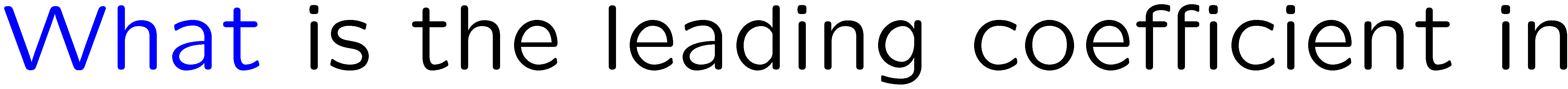 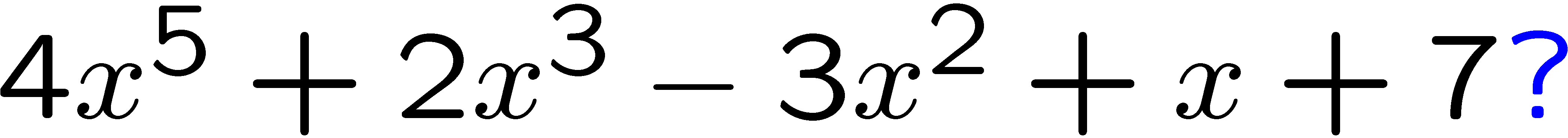 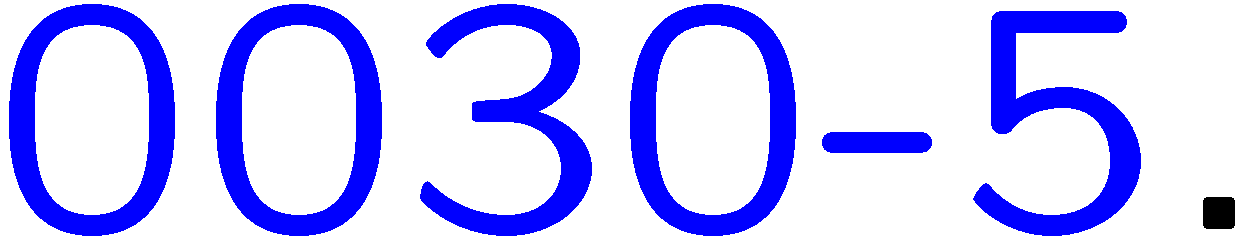 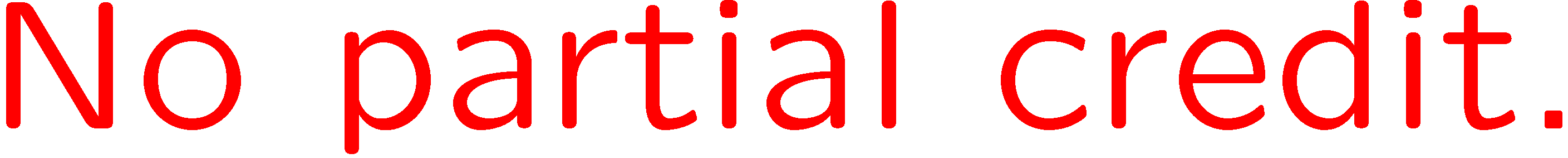 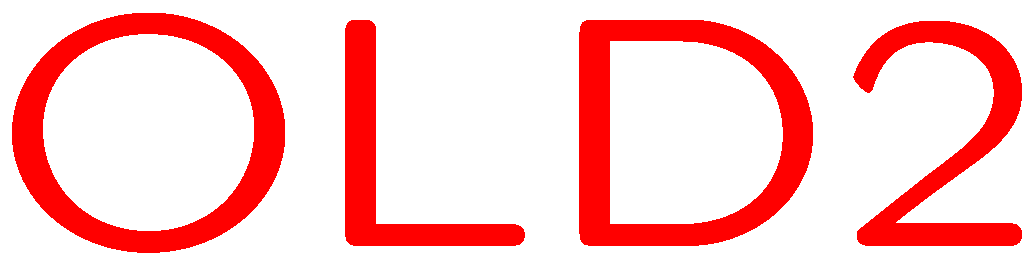 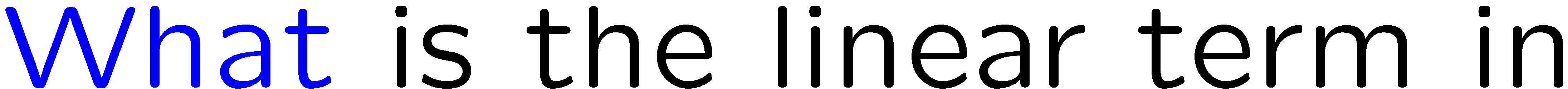 2
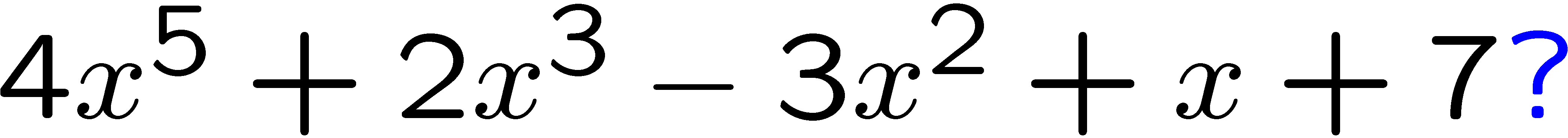 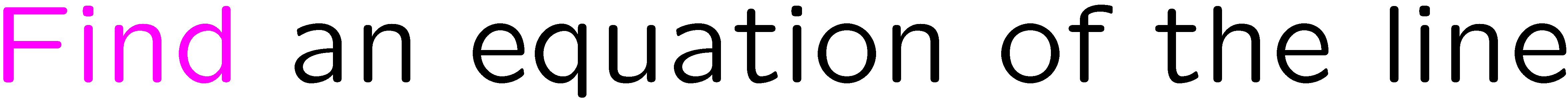 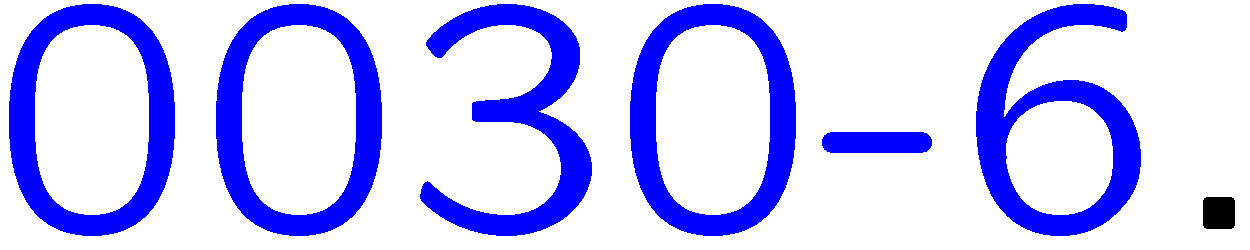 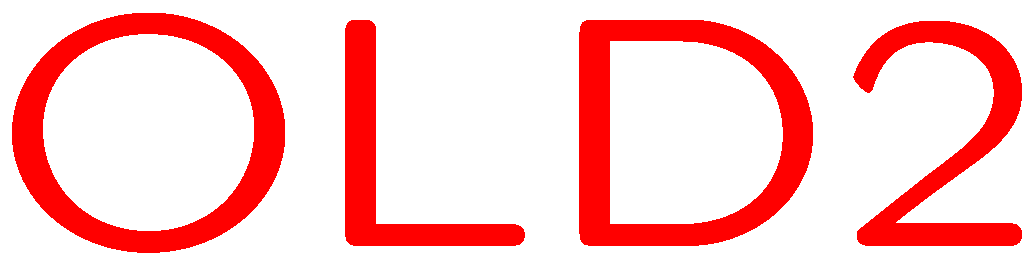 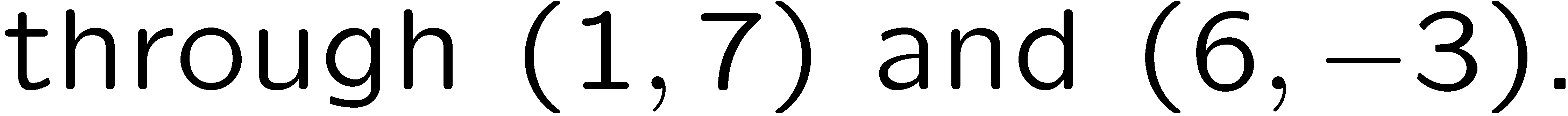 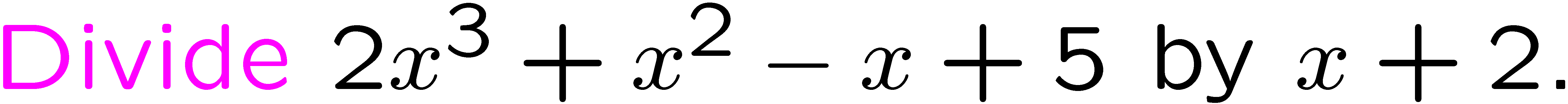 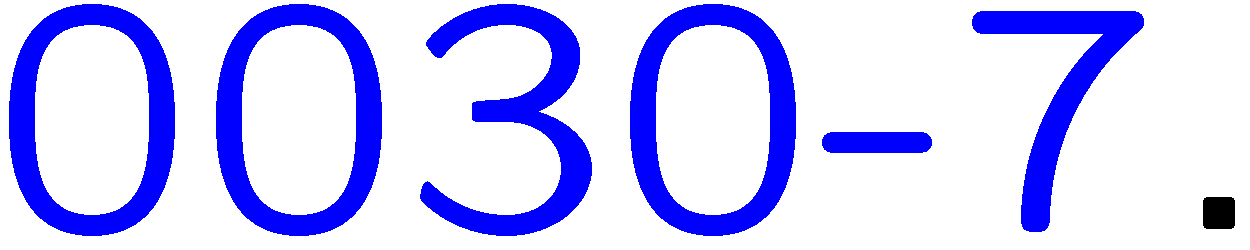 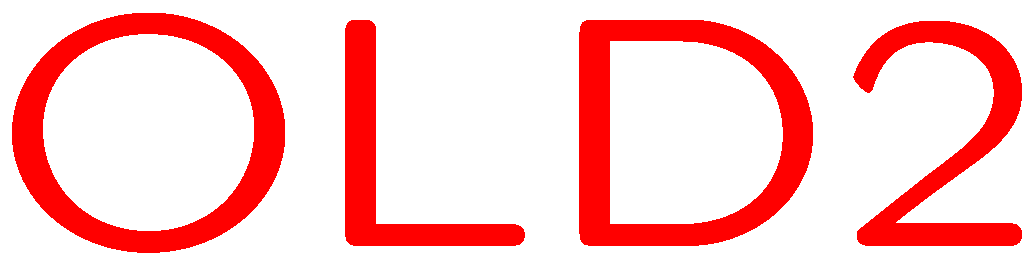 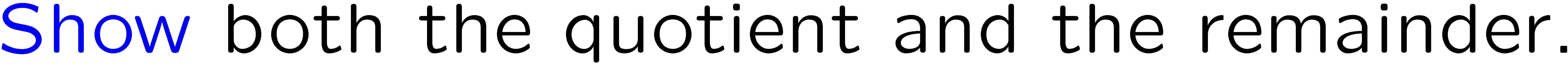 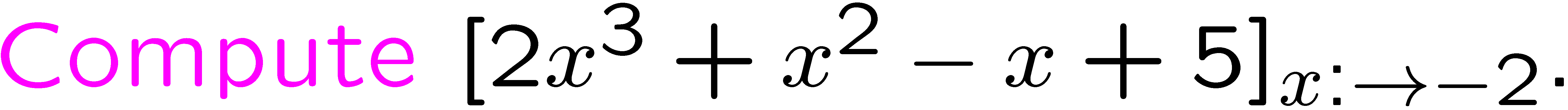 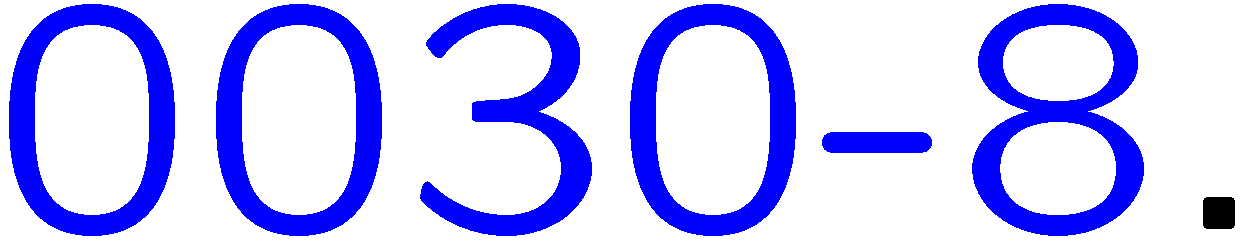 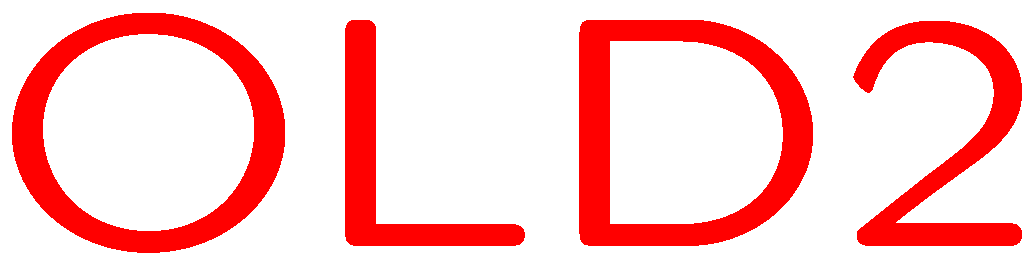 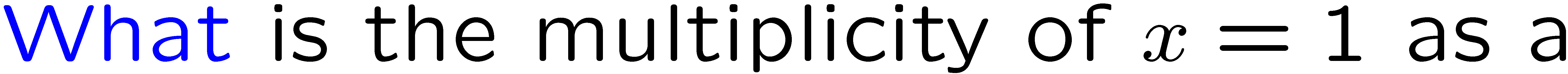 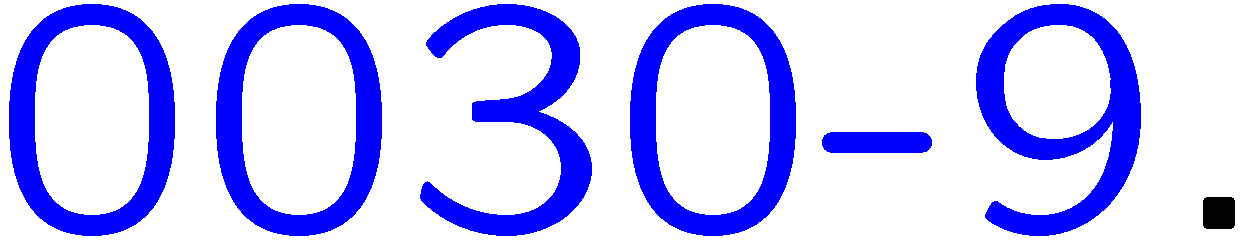 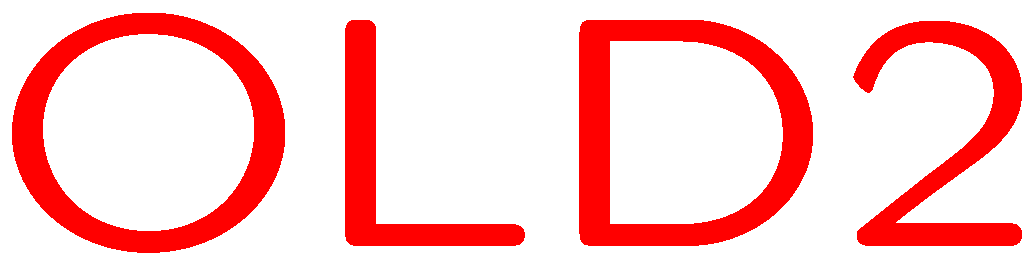 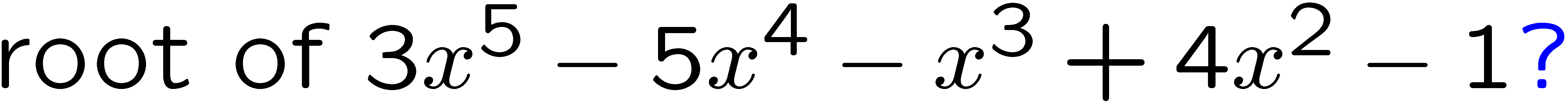 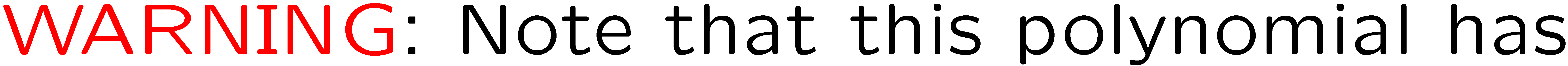 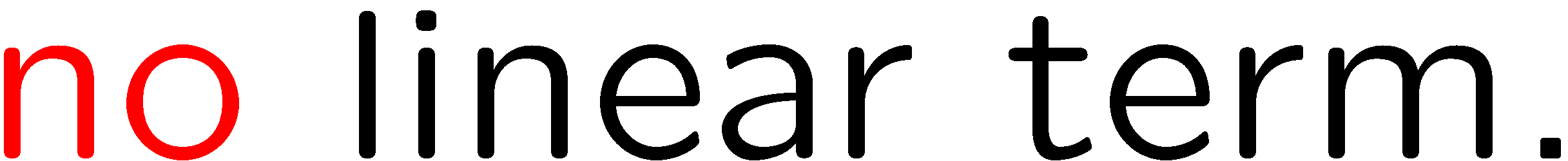 3